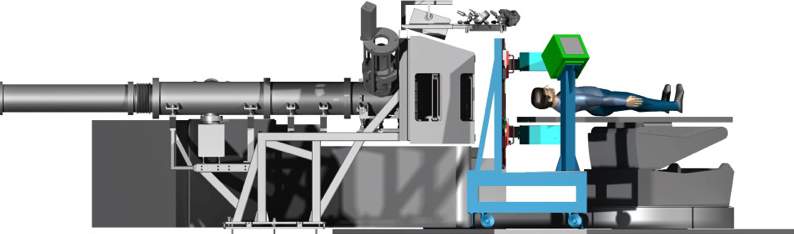 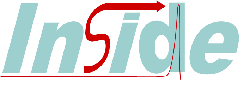 INSIDE in-beam PET system assembly and test at INFN Torino
R. Wheadon , F. Pennazio
Torino INSIDE Group
INSIDE meeting, Pisa, January 20th 2016
PET detectors construction at INFN Torino
Lost over two months due to problems ordering components

Detector boxes completed and tested with cooling last week before Christmas 2015 thanks to unprecedented (and unrepeatable) contribution from the entire INFN Torino electronics laboratory personnel

Support mechanics delivered 13th January 2016

First acquisition with all boards 15th January 2016
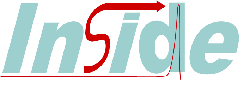 INSIDE meeting, Pisa, January 20th 2016
R. Wheadon, F. Pennazio
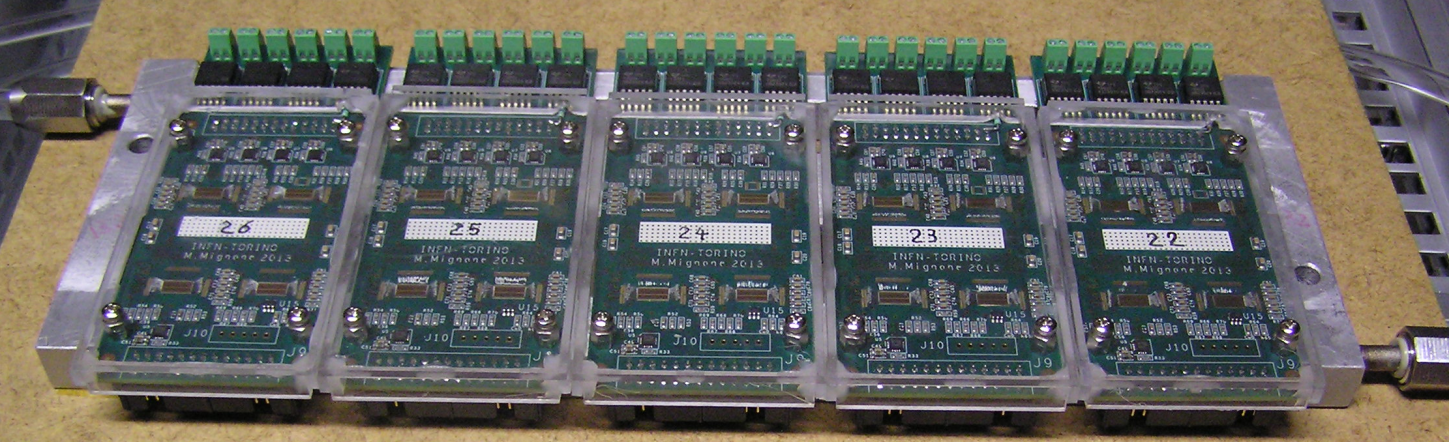 FE boards on cooling support
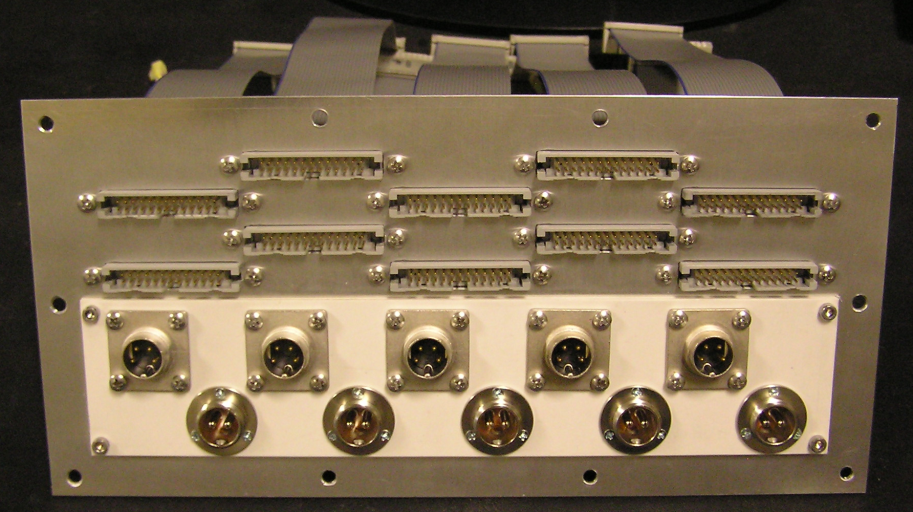 Connector panel
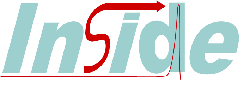 INSIDE meeting, Pisa, January 20th 2016
R. Wheadon, F. Pennazio
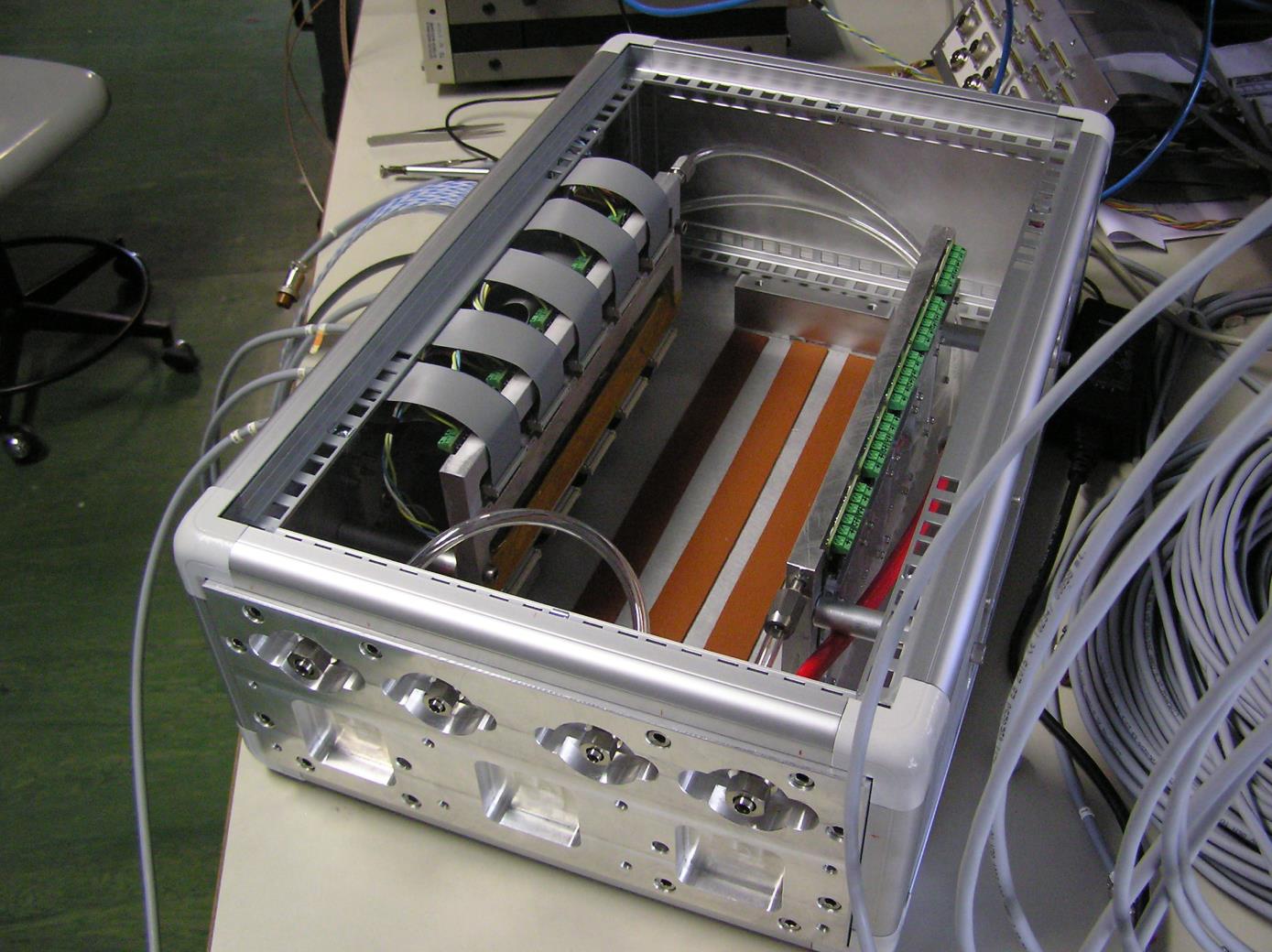 FE boards mounted and cabled in PET box
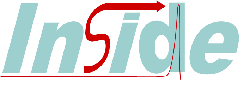 INSIDE meeting, Pisa, January 20th 2016
R. Wheadon, F. Pennazio
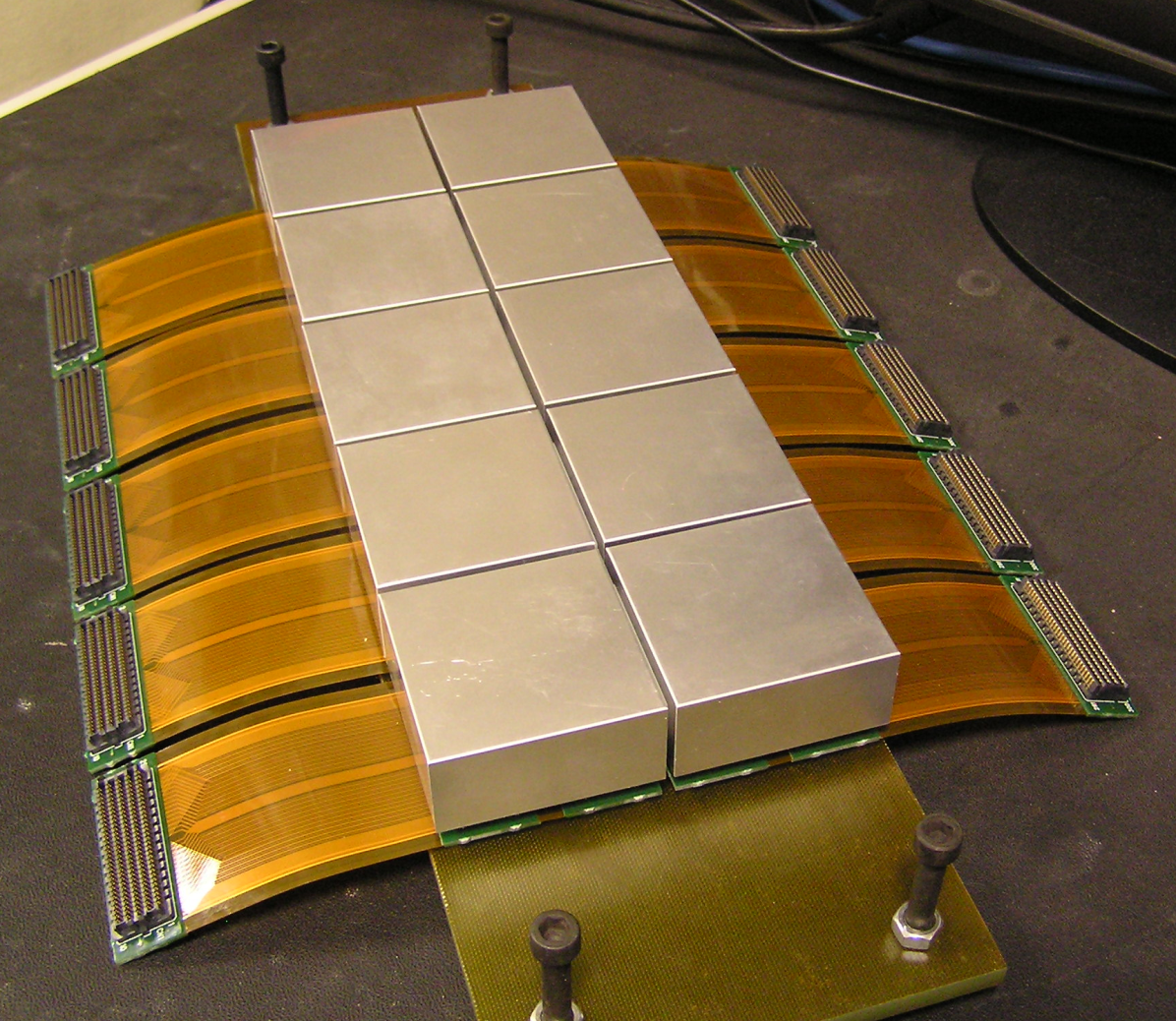 Detector blocks on glass-fibre support
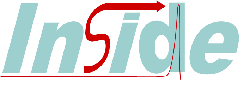 INSIDE meeting, Pisa, January 20th 2016
R. Wheadon, F. Pennazio
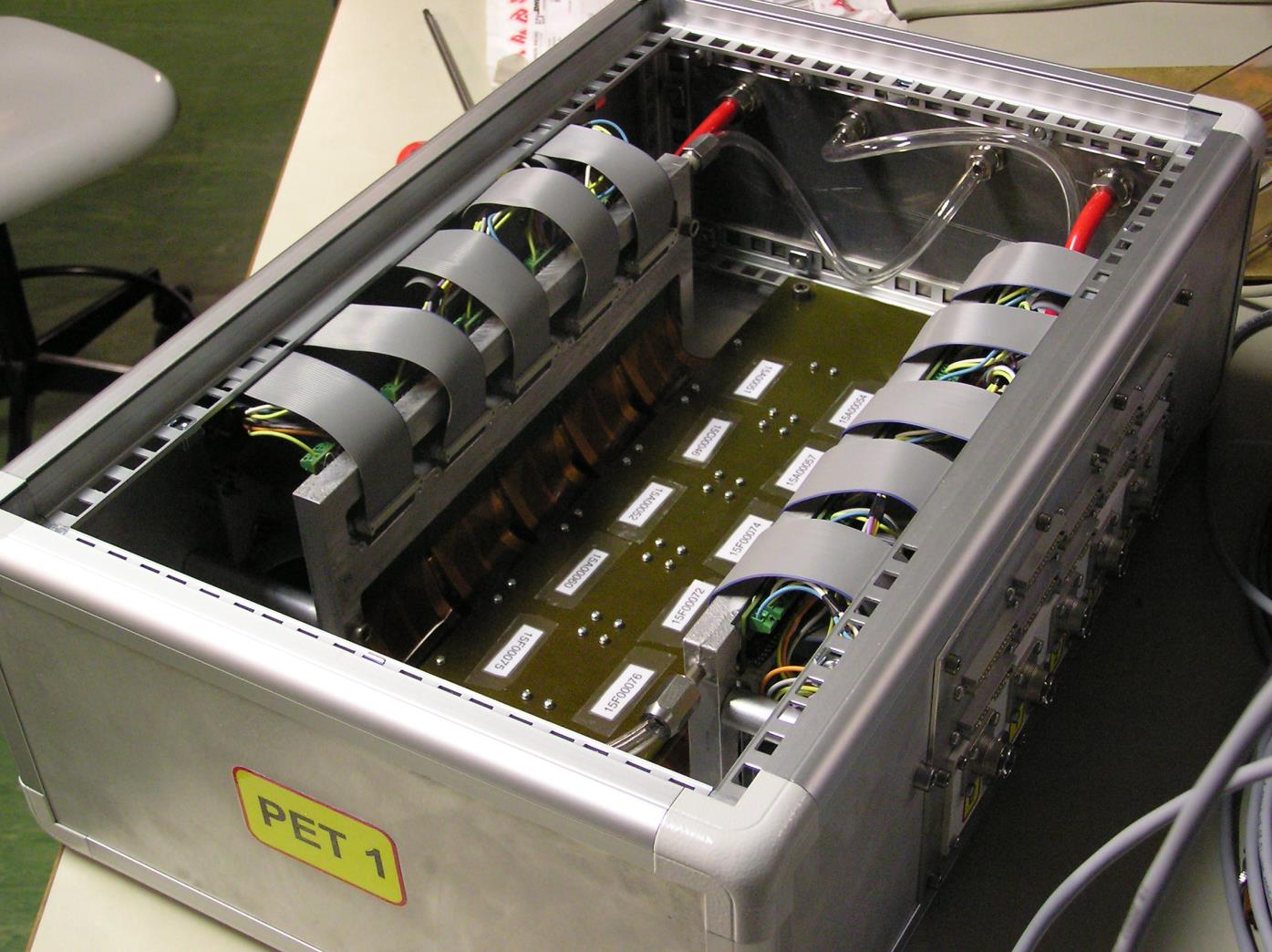 Completed box
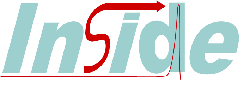 INSIDE meeting, Pisa, January 20th 2016
R. Wheadon, F. Pennazio
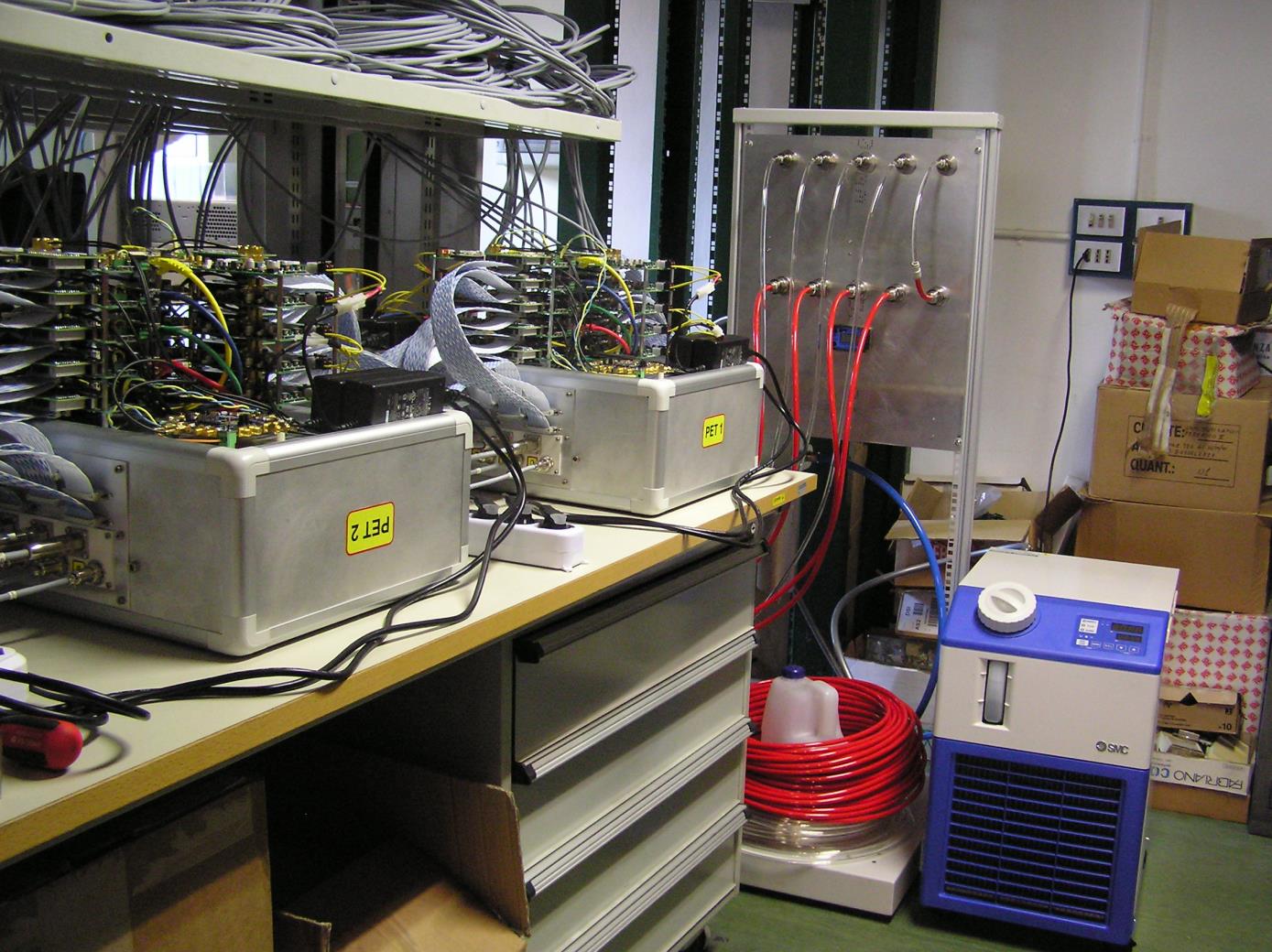 Ready for test with Tx boards and chiller connected
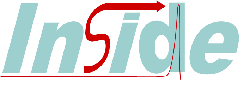 INSIDE meeting, Pisa, January 20th 2016
R. Wheadon, F. Pennazio
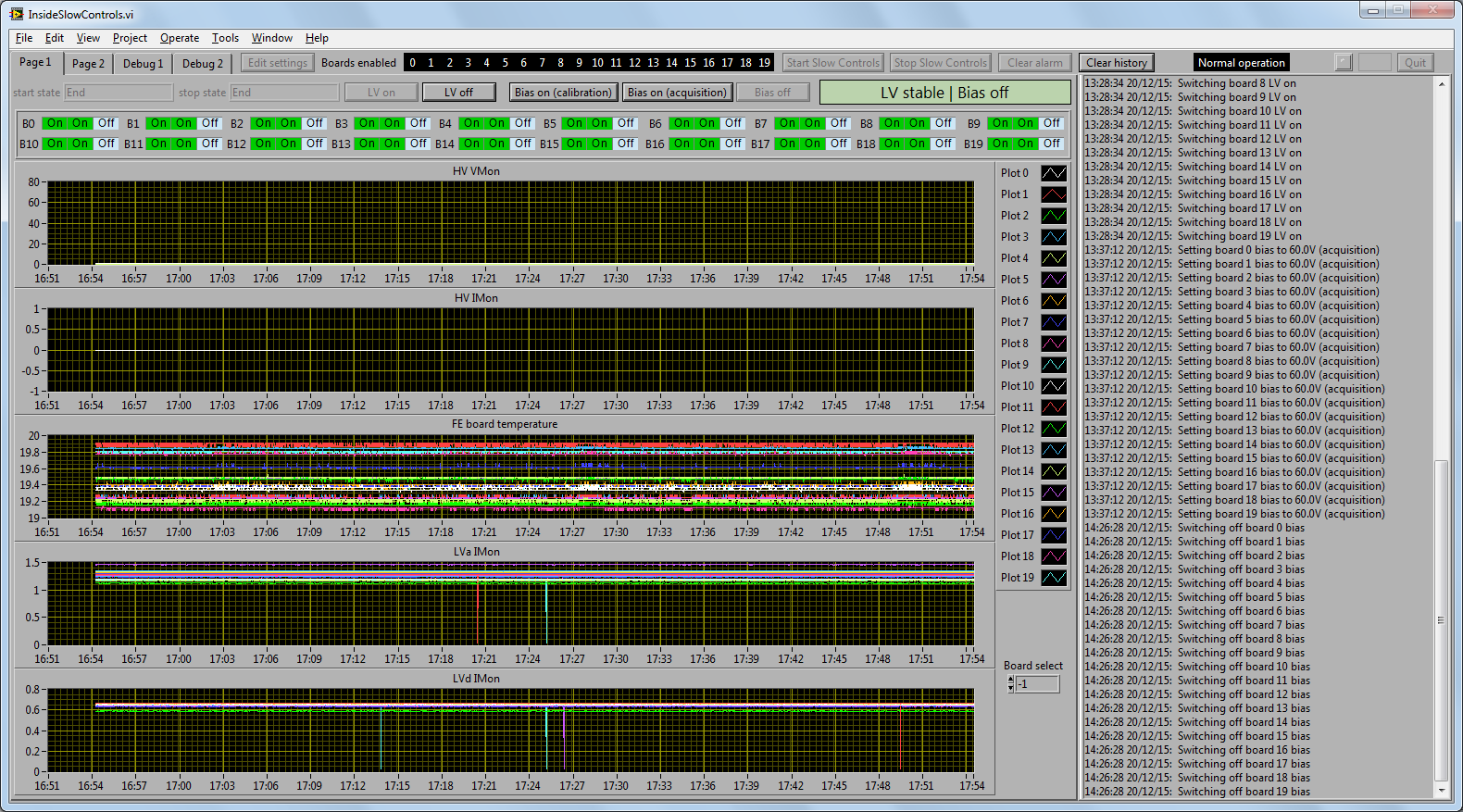 Excellent temperature stability (glitches in LV current are CAEN software glitches)
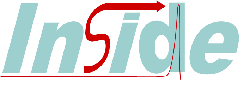 INSIDE meeting, Pisa, January 20th 2016
R. Wheadon, F. Pennazio
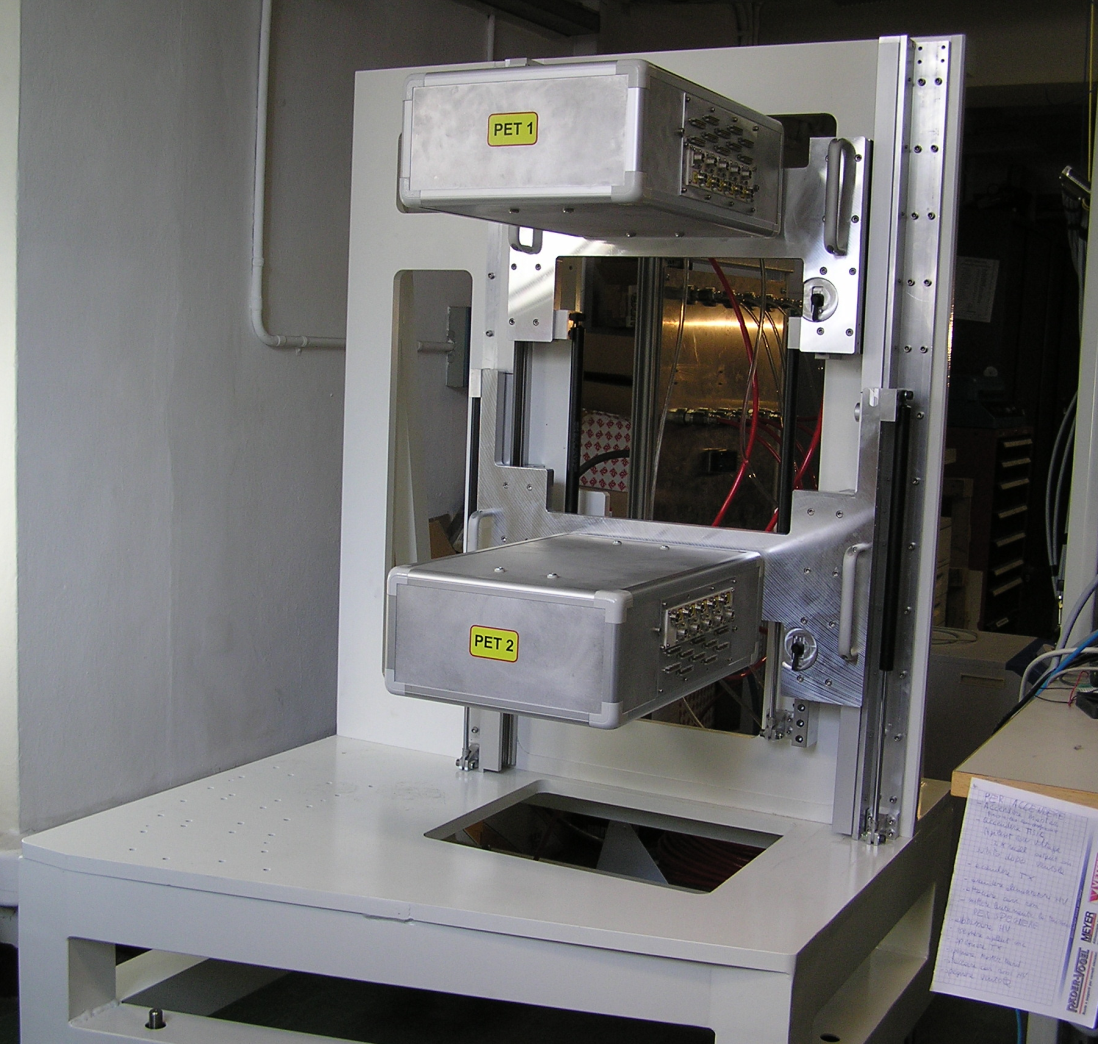 Completed mechanics
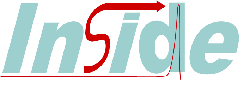 INSIDE meeting, Pisa, January 20th 2016
R. Wheadon, F. Pennazio
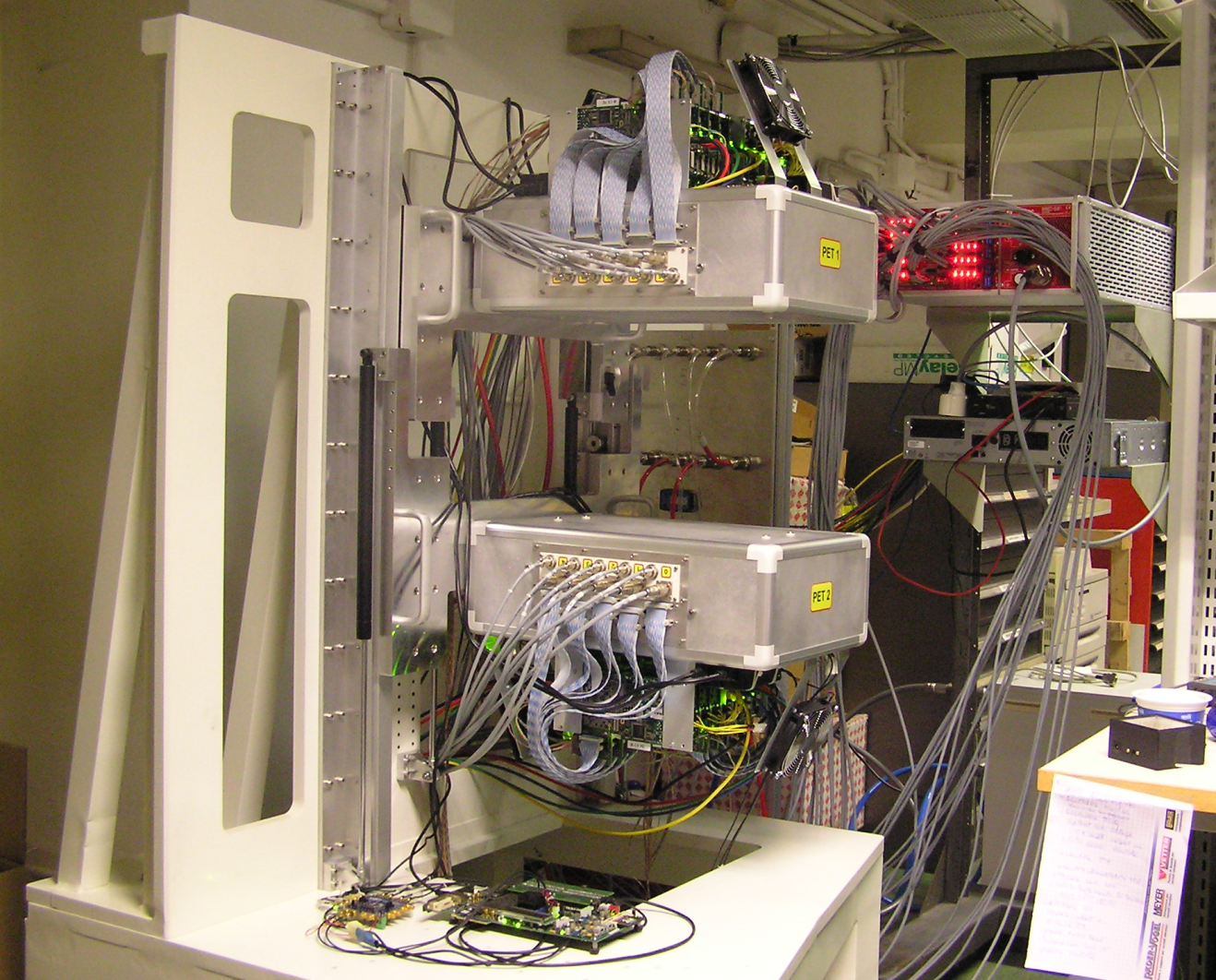 Completed PET detector (running)
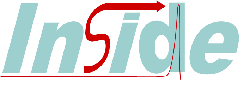 INSIDE meeting, Pisa, January 20th 2016
R. Wheadon, F. Pennazio
System configuration, Data Acquisition and monitoring set up
TREATMENT ROOM
CONTROL ROOM
Crate
Switch
LabView SW
INSIDE in-beam PET system
(….)
Master
board
DAQ SW
GUI
TX
(….)
TX
Switch: 24-port Gigabit + 8 port Gigabit
Control PC (desktop)
DAQ Server: 32 cores HT, 128 GB ram
Monitoring PC: 4 cores, 6 Gb RAM (desktop)
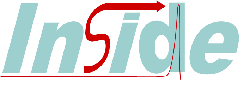 INSIDE meeting, Pisa, January 20th 2016
F. Pennazio, R. Wheadon
Background single events
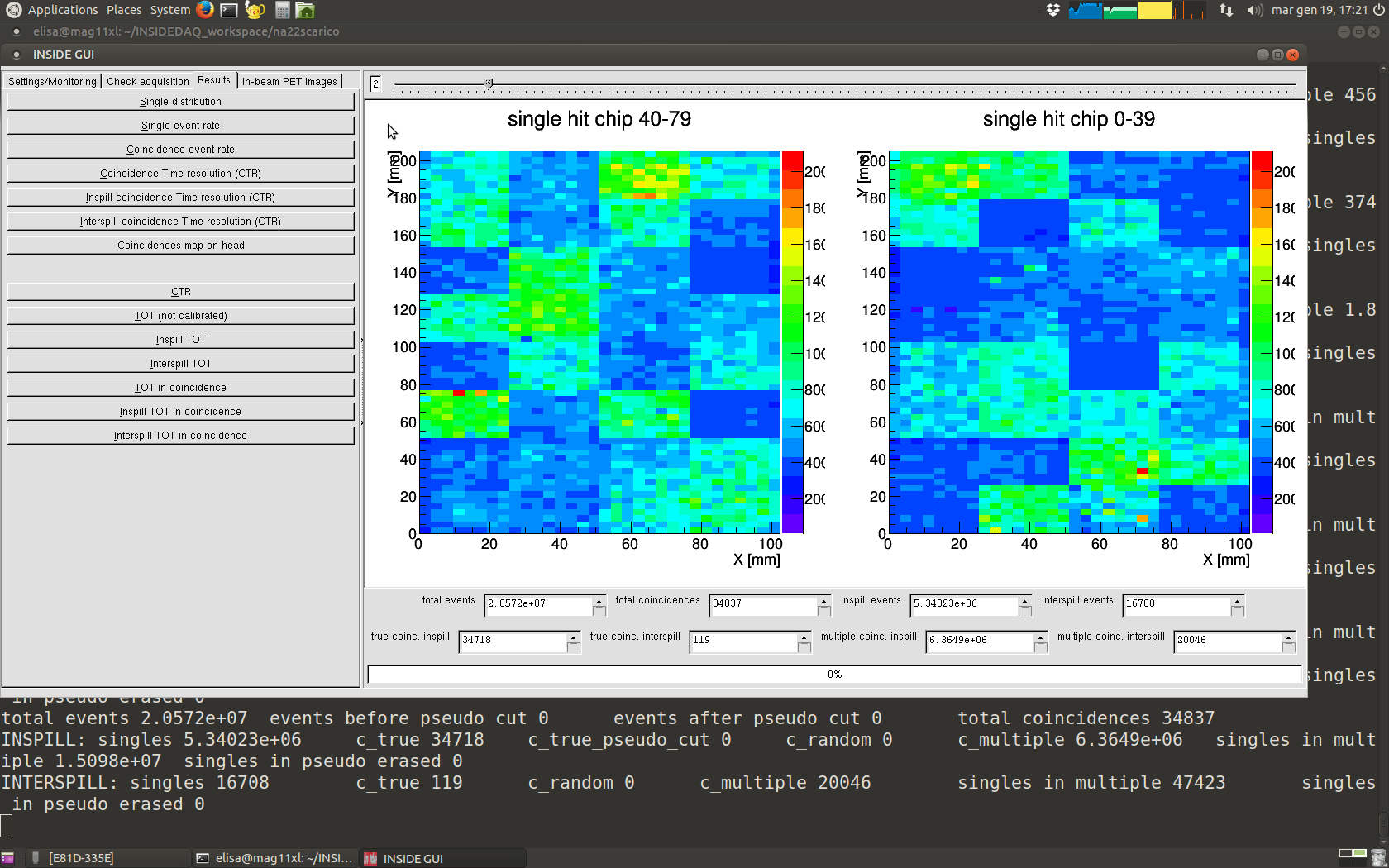 Firmware-decoded events
Lutetium background spectrum
Good background rate uniformity
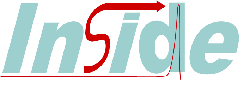 INSIDE meeting, Pisa, January 20th 2016
F. Pennazio, R. Wheadon
TOFPET Tfine distribution
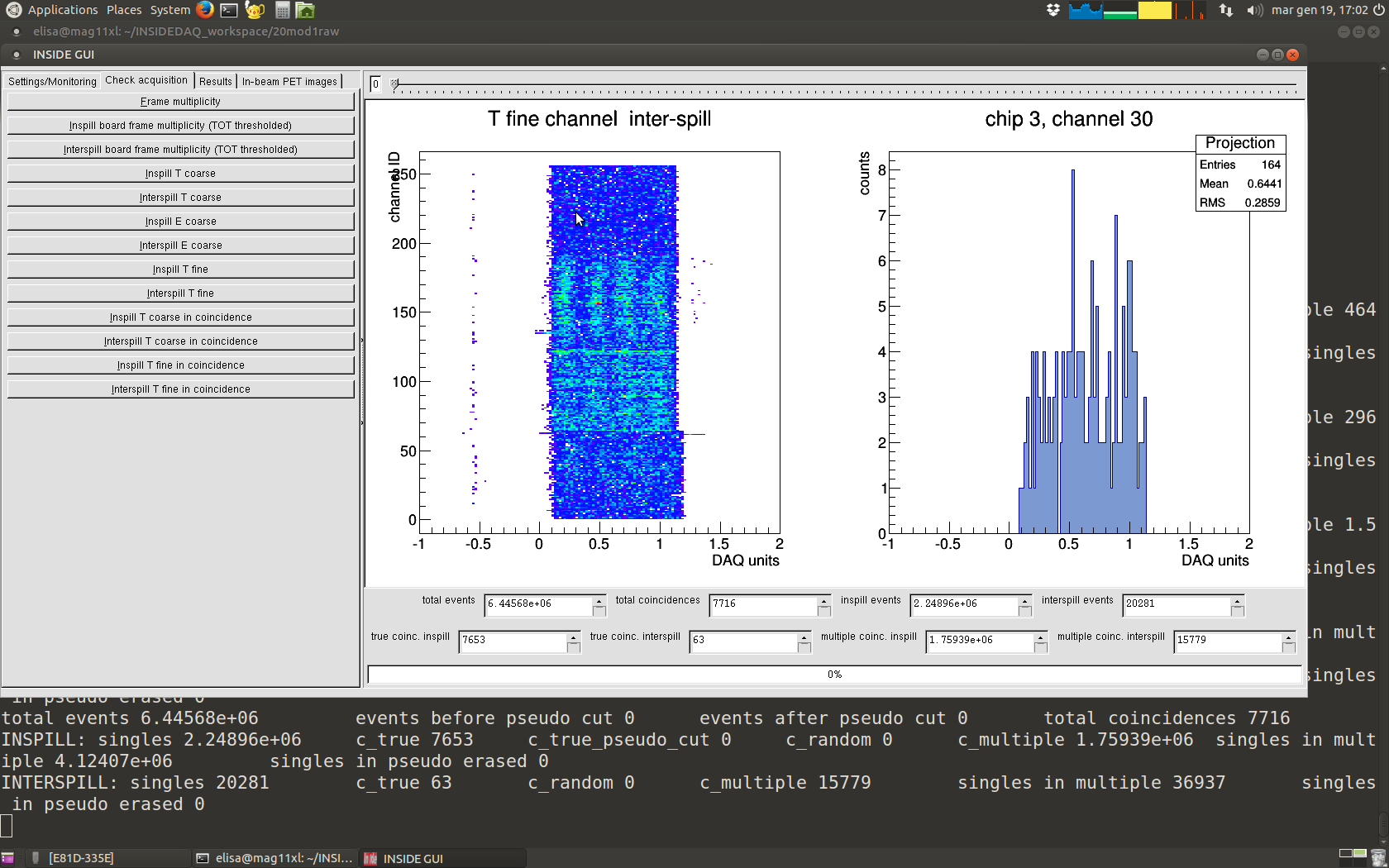 Raw data format acquisition
Lutetium background spectrum
Tfine with ideal calibration should be [0,1]
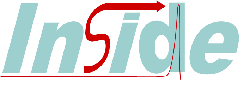 INSIDE meeting, Pisa, January 20th 2016
F. Pennazio, R. Wheadon
TOFPET EoC-SoC new calibration
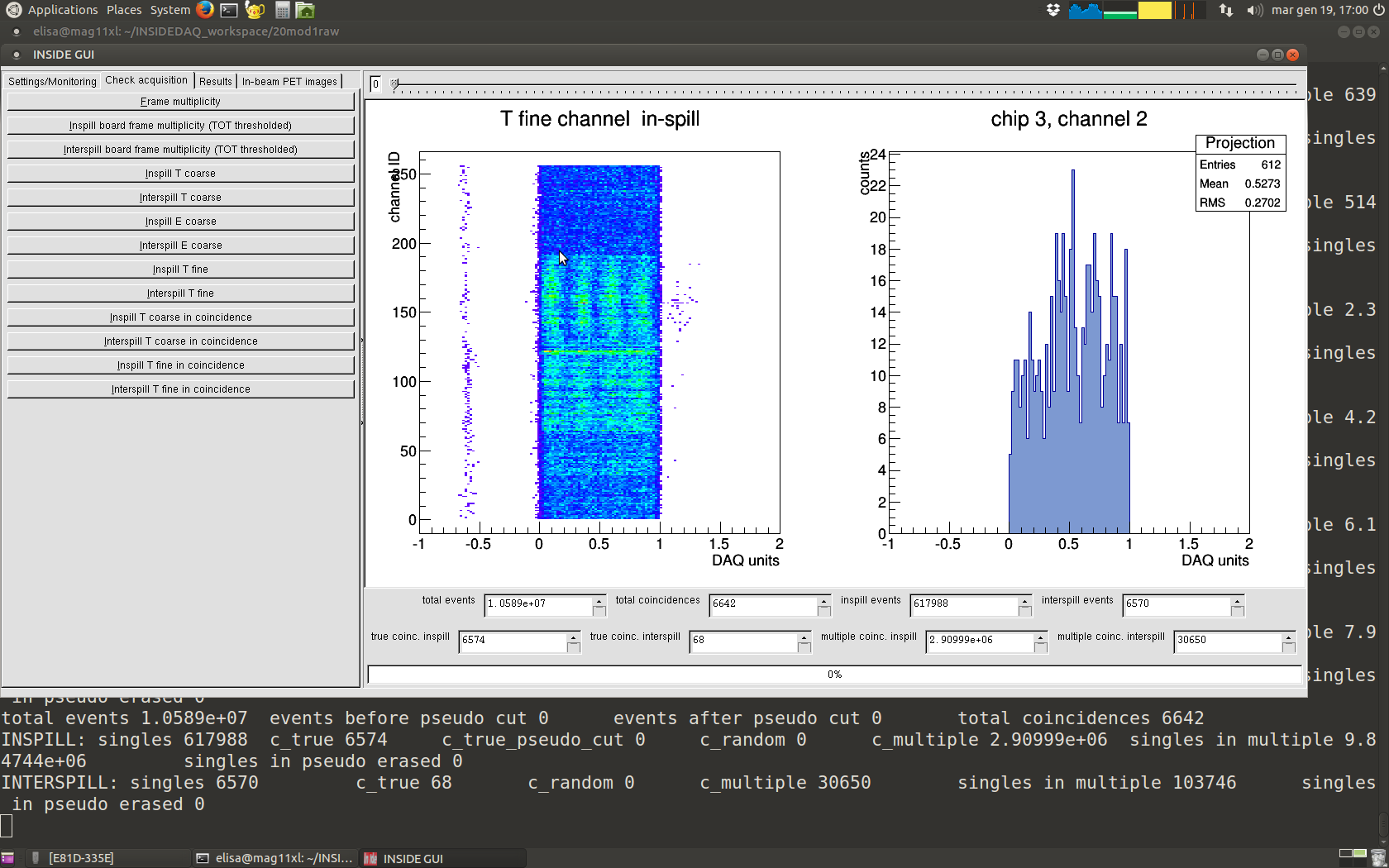 Raw data format acquisition
Lutetium background spectrum
New Gui feature: EoC-SoC calibration and TOFPET calibration files update
  -> corrected Tfine interval -> better firmware decodification
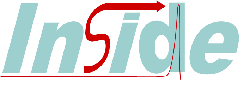 INSIDE meeting, Pisa, January 20th 2016
F. Pennazio, R. Wheadon
Firmware-decoded Tfine distribution
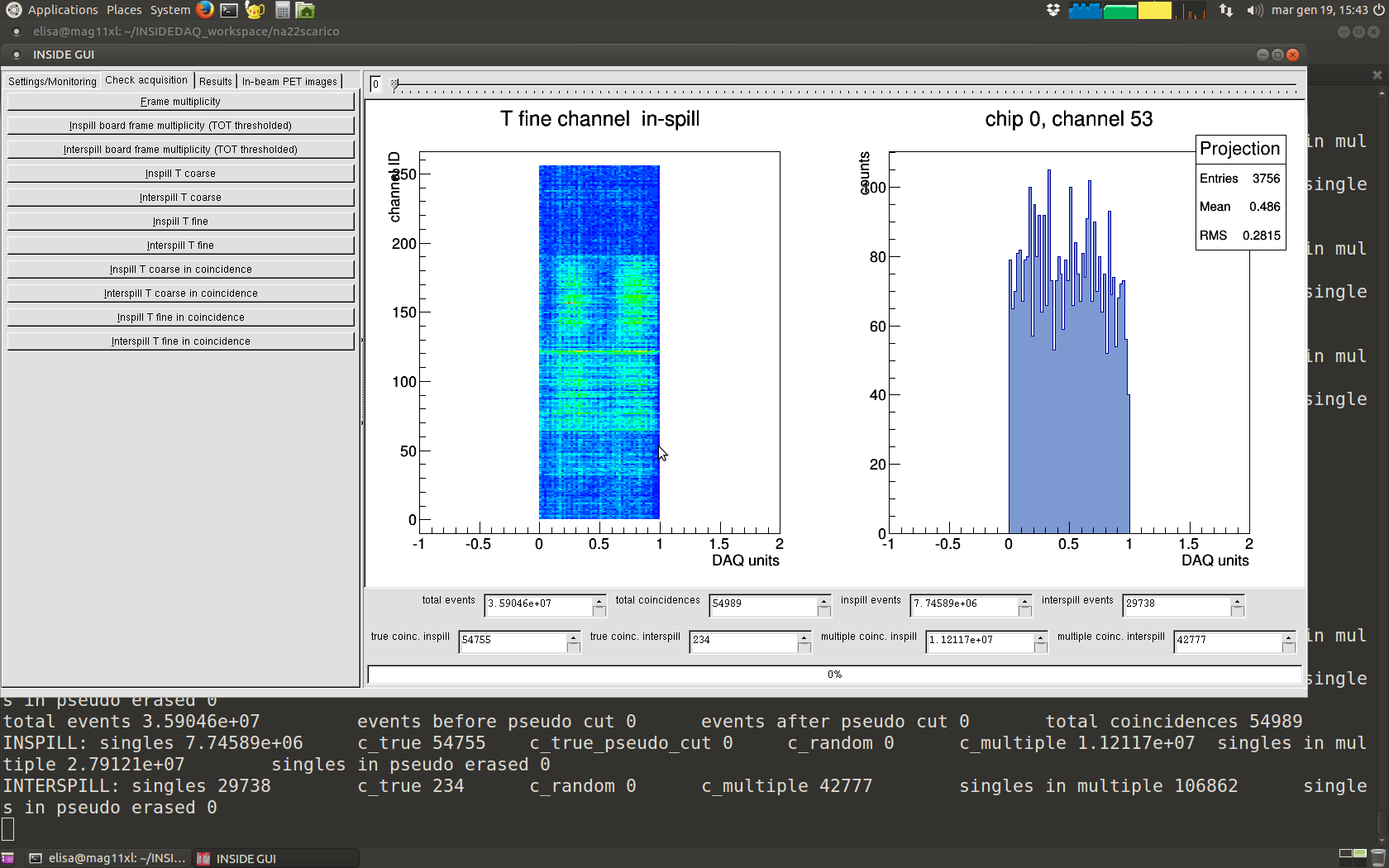 Decoded data format acquisition
Lutetium background spectrum
Good Tfine uniformity
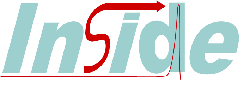 INSIDE meeting, Pisa, January 20th 2016
F. Pennazio, R. Wheadon
TOFPET parameters check
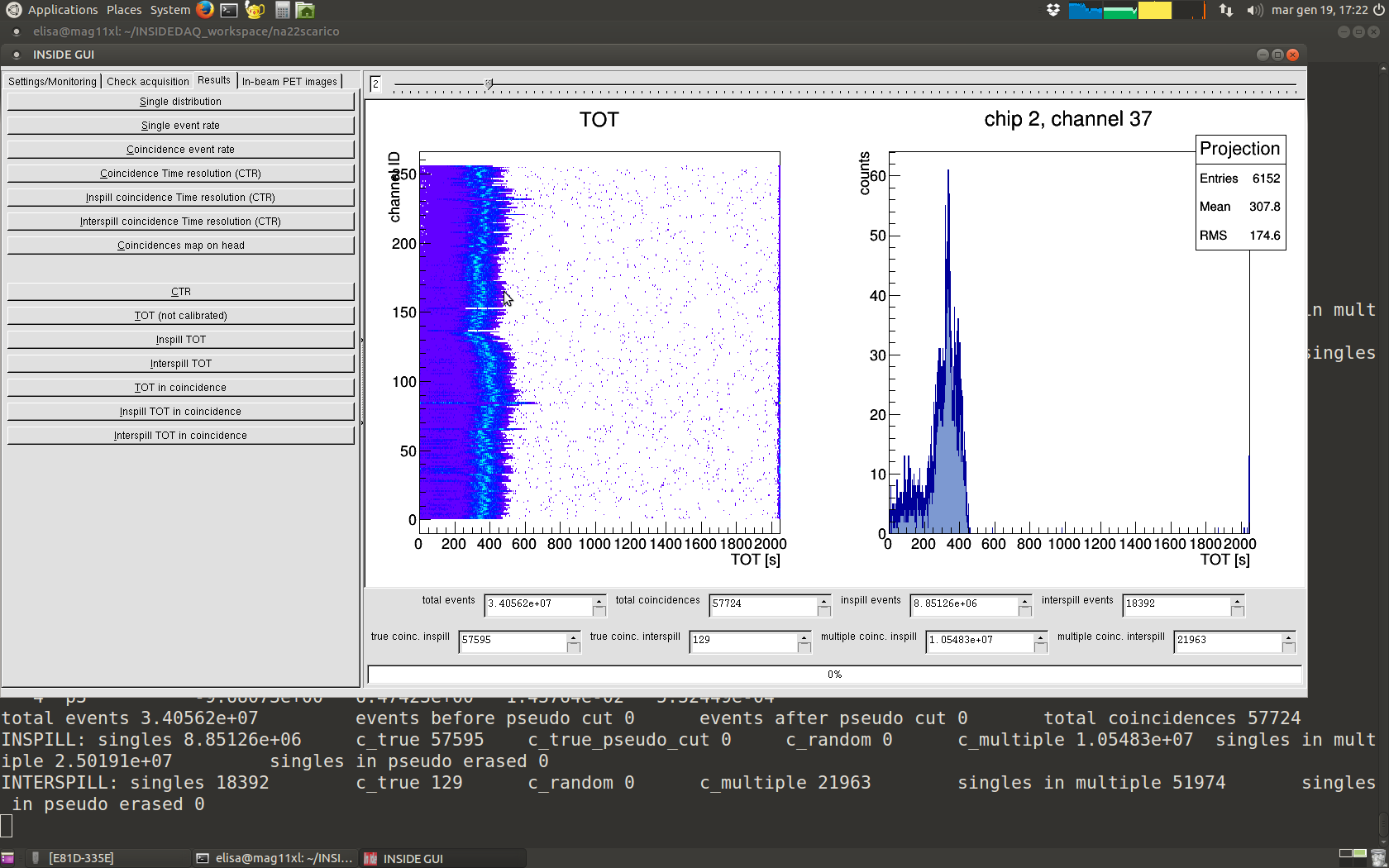 Firmware-decoded TOT
Lutetium background spectrum
Good TOT uniformity
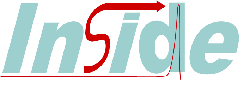 INSIDE meeting, Pisa, January 20th 2016
F. Pennazio, R. Wheadon
TOFPET parameters check
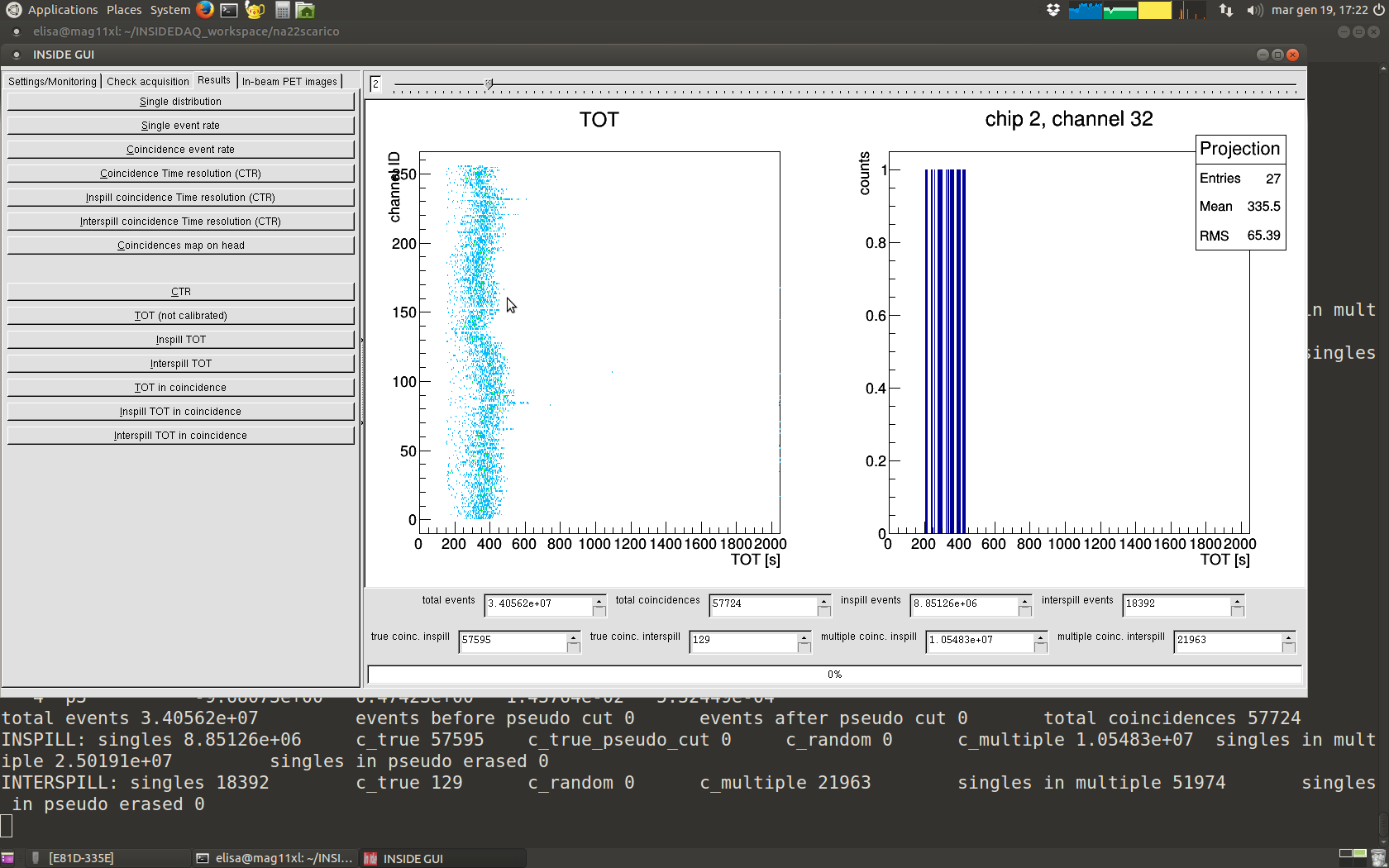 Firmware-decoded TOT
Lutetium background spectrum
TOT in coincidence
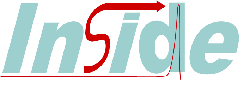 INSIDE meeting, Pisa, January 20th 2016
F. Pennazio, R. Wheadon
…and what about the CTR?
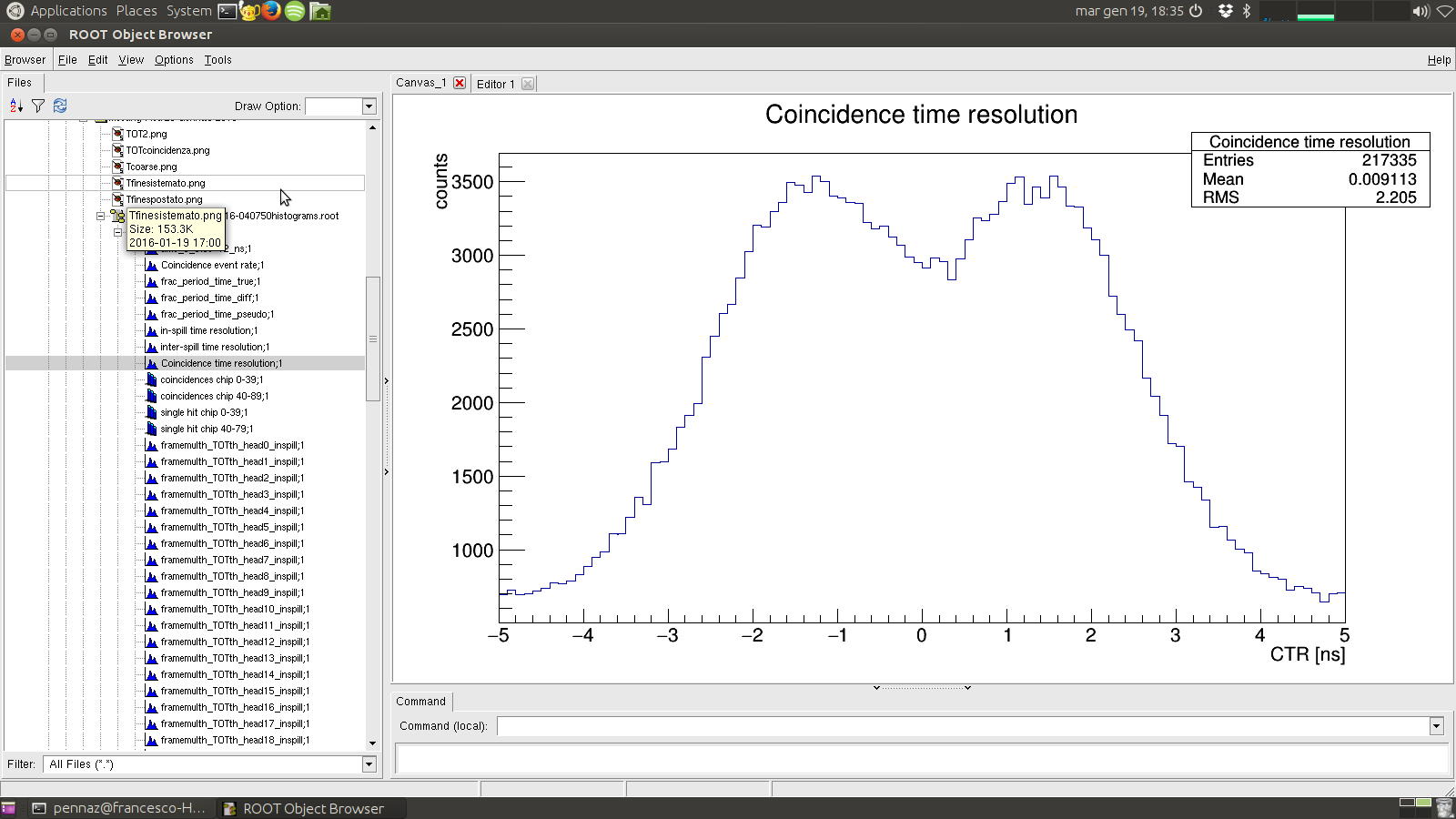 30 cm head distance
 2 ns separation between peaks
Firmware-decoded TOT
Lutetium background spectrum
CTR with 5 ns window
-> calibration software (already tested for 2 boards) works, source needed to perform actual calibration
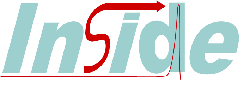 INSIDE meeting, Pisa, January 20th 2016
F. Pennazio, R. Wheadon
Conclusions
Full PET heads assembled, mounted on support  mechanics and tested
 Uniform temperature
 First acquisition performed with all boards with background Lu radiation
 Raw data and firmware-decoded data tested
 Part of TOFPET calibration performed with DAQ Gui
 What can be done with background data is as expected
 Validation with sources scheduled for January, 22 and 29
 Of course, hardware (FPGA placement), firmware and software development will continue…
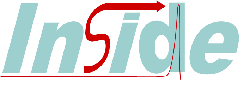 INSIDE meeting, Pisa, January 20th 2016
F. Pennazio, R. Wheadon
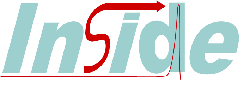 INSIDE meeting, Pisa, January 20th 2016
F. Pennazio, R. Wheadon